1a. Precipitation Reactions
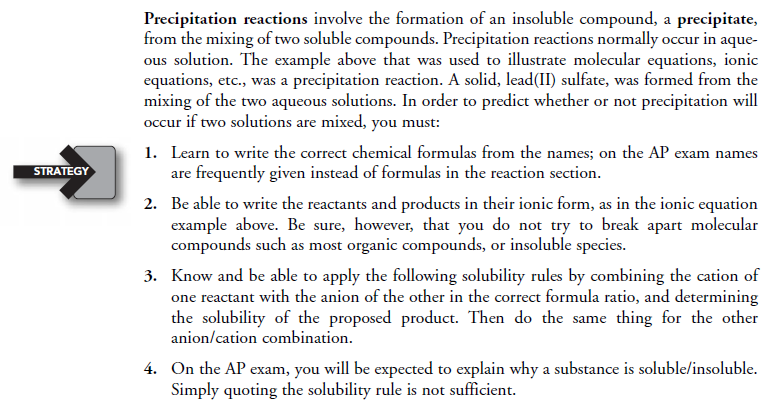 1b. Precipitation Reactions
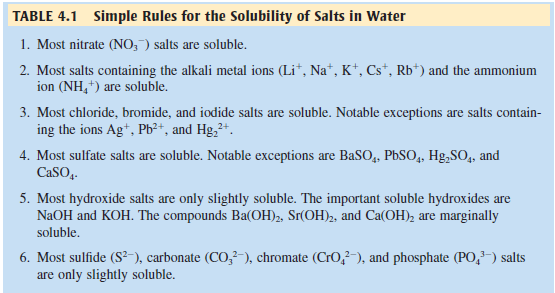 1c. Precipitation Reactions
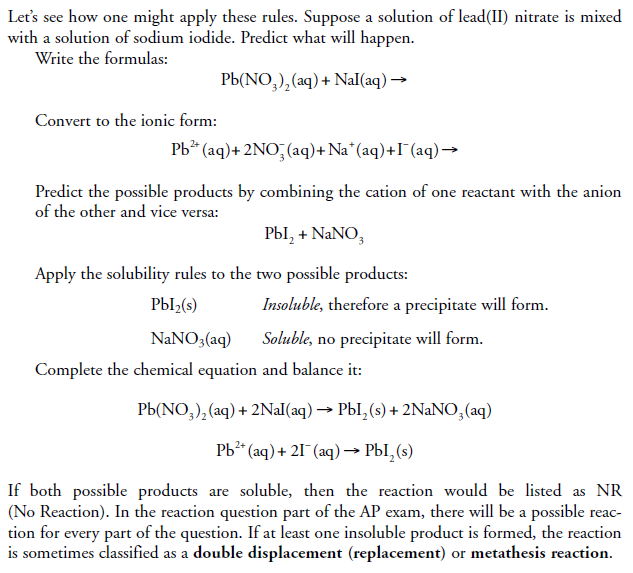 Example 1
1d. Precipitation Reactions
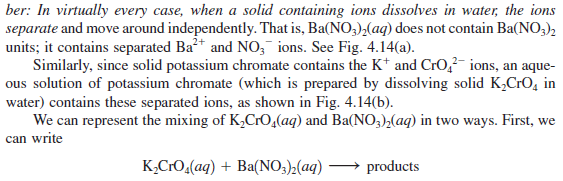 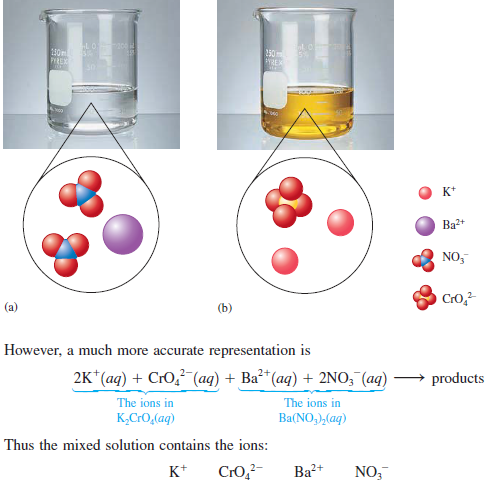 Example 2a
1e. Precipitation Reactions
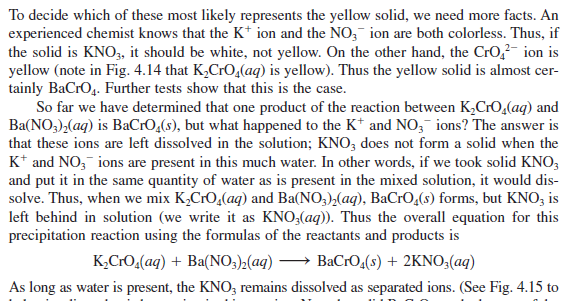 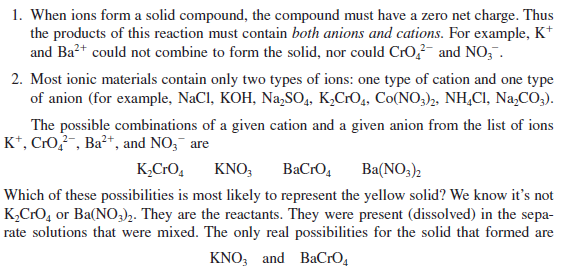 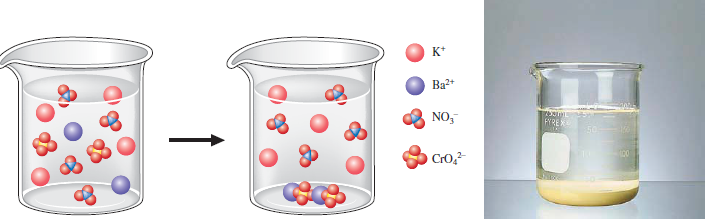 Example 2b
1f. Precipitation Reactions
CHECK FOR UNDERSTANDING
ANSWER
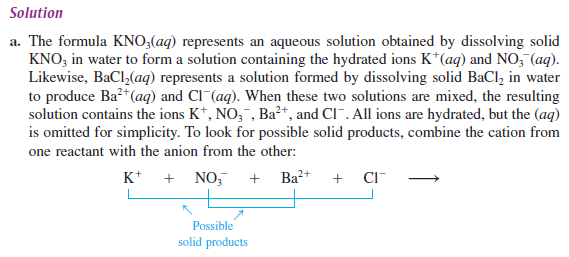 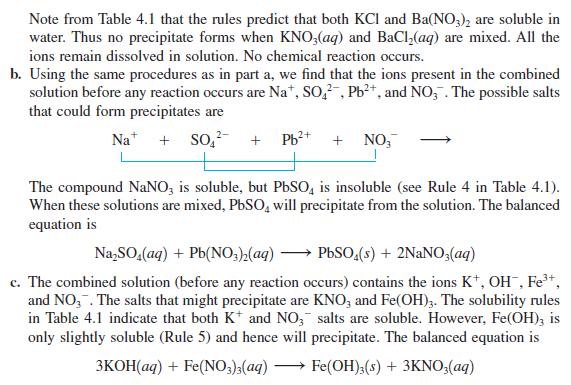 2a. Describing reactions in solutions
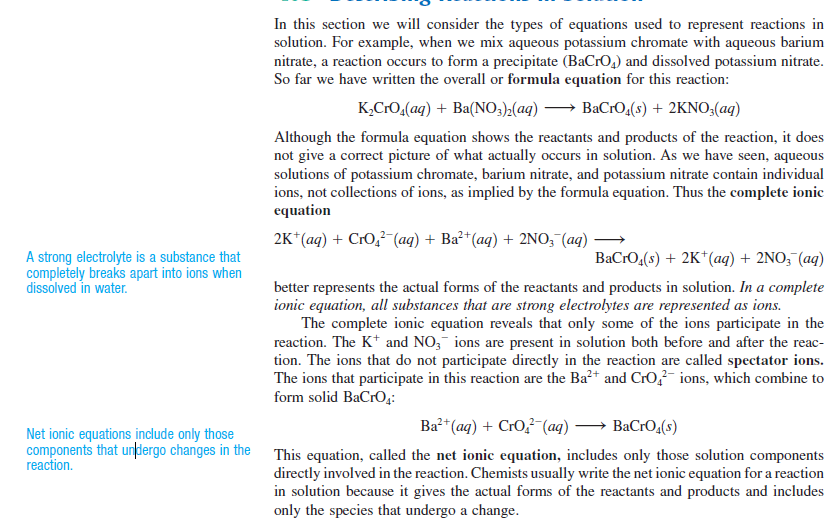 2b. Describing reactions in solutions
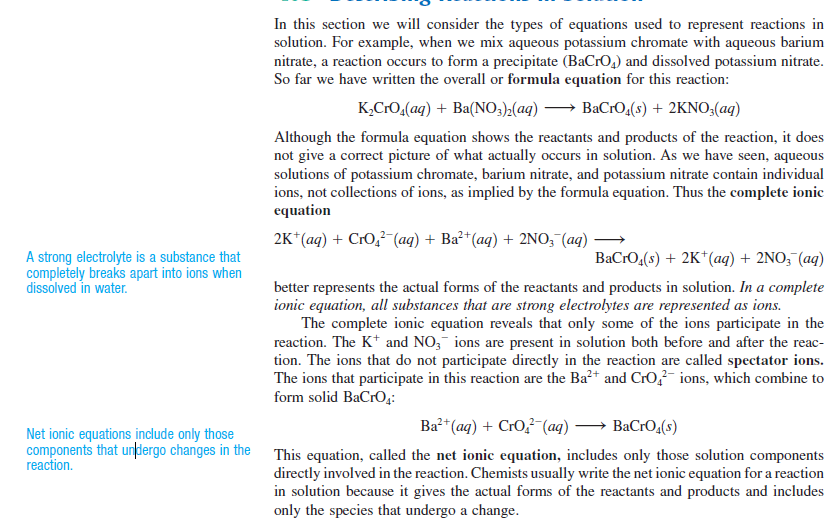 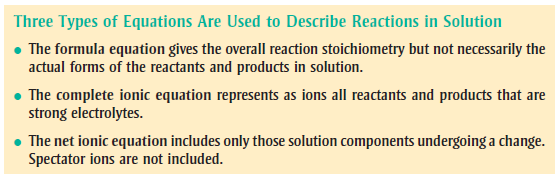 2c. Describing reactions in solutions
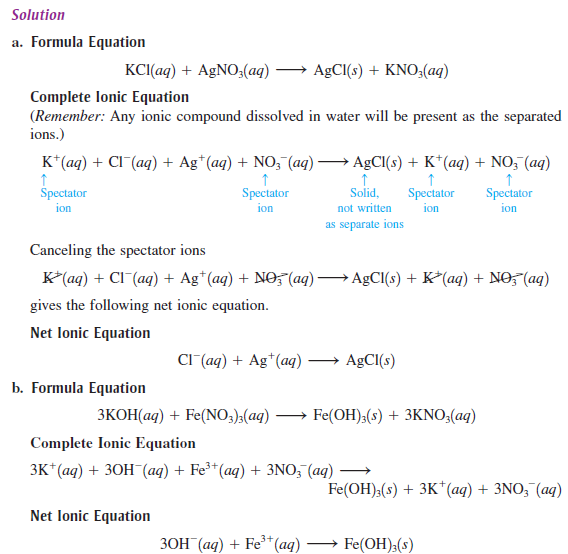 CHECK FOR UNDERSTANDING
ANSWER
3a. acid/base reactions
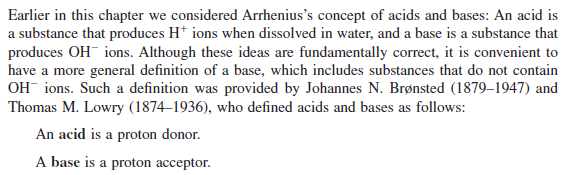 3b. acid/base reactions
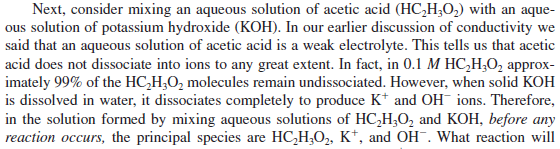 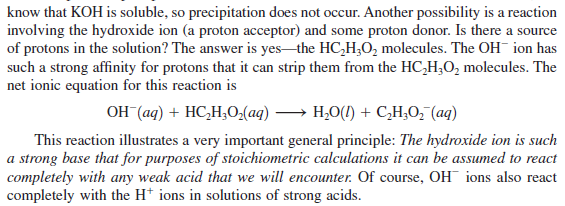 3c. acid/base reactions
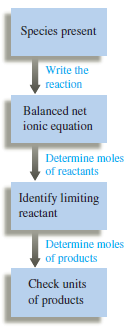 Performing calculations for acid-base reactions
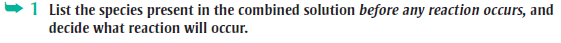 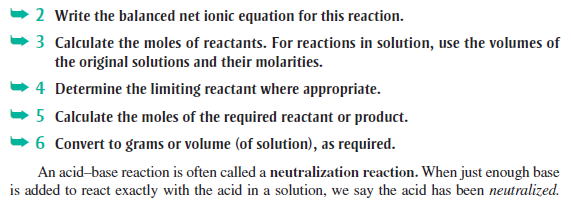 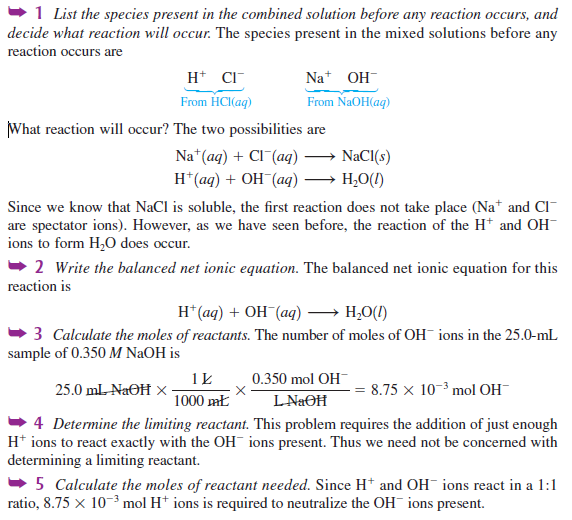 CHECK FOR UNDERSTANDING
ANSWER
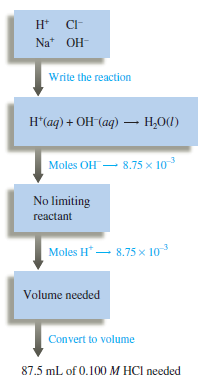 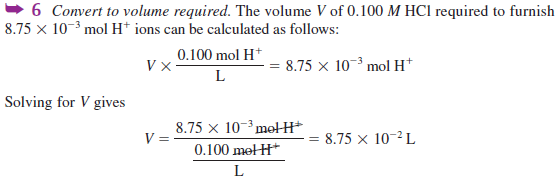 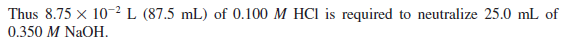 4a. Redox reactions
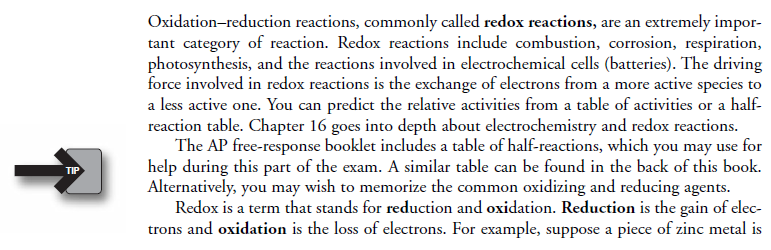 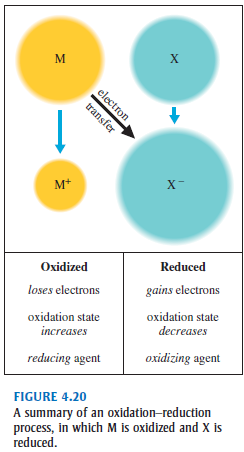 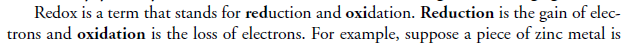 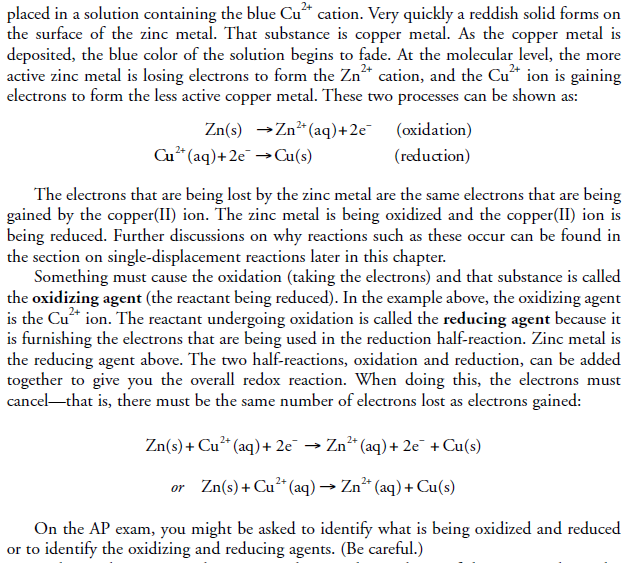 4c. Redox reactions
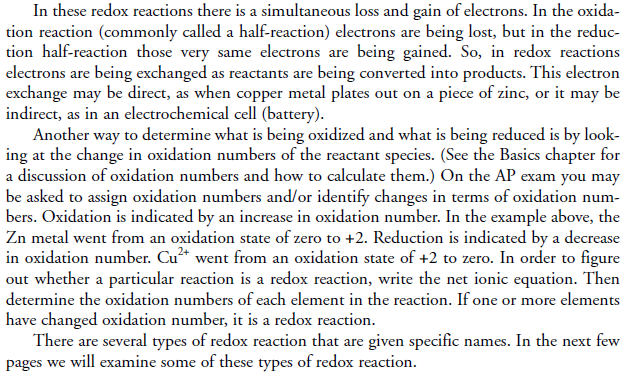 4d. Redox reactions
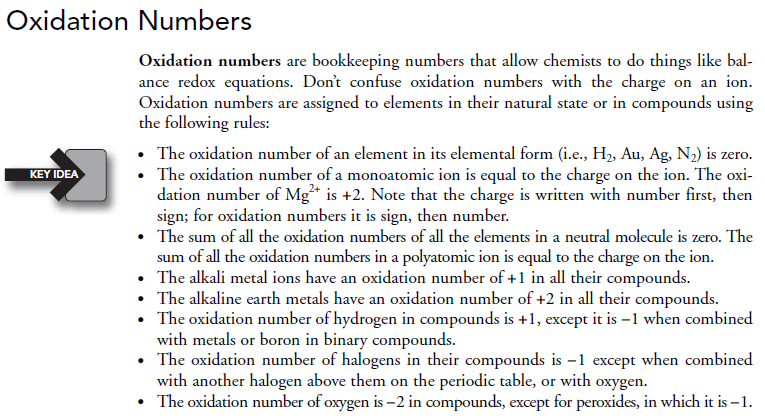 4e. Redox reactions
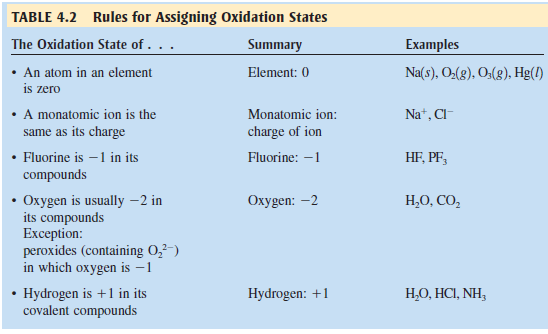 4. Redox reactions
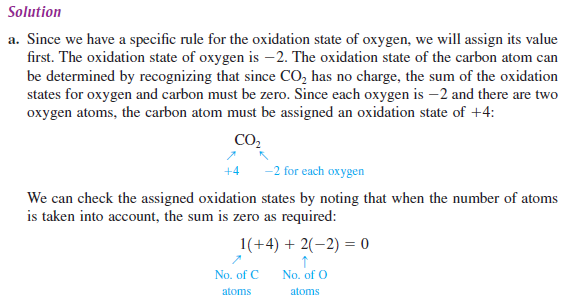 CHECK FOR UNDERSTANDING
ANSWER
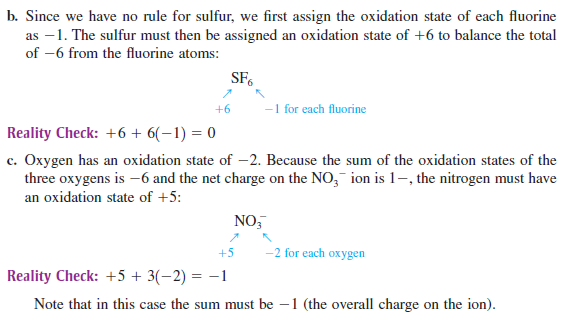